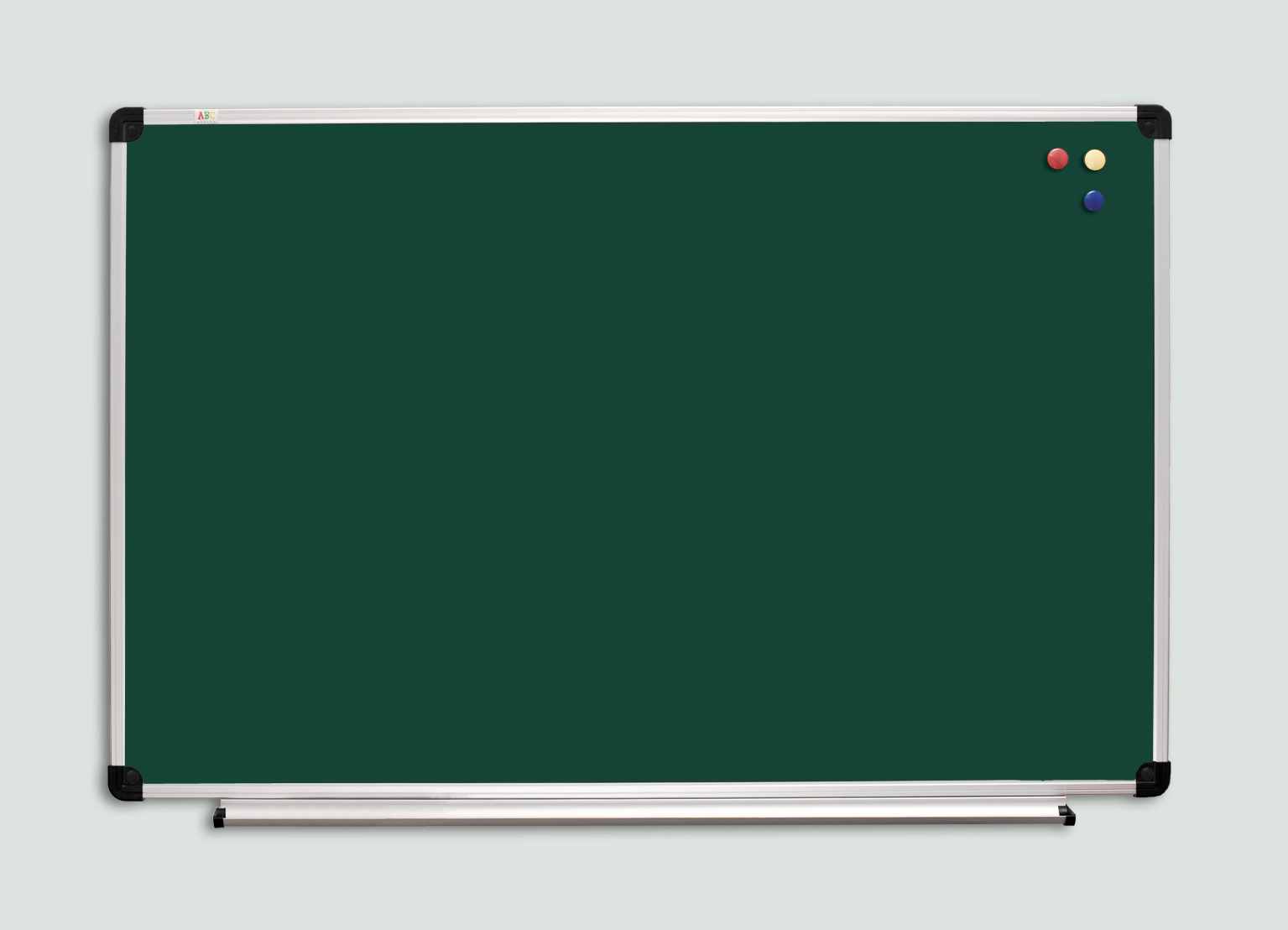 Вогник малий, а біда велика
Мета: поглибити знання учнів про причини виникнення пожежі, вчити цінувати людське життя та берегти своє здоров’я, ознайомити з працею пожежників, з їх діями при пожежі;
    розвивати пам'ять, увагу, спостережливість;
    виховувати навички обережного поводження з вогнем.
Підготувала: 
Євгенія Малінська
Що таке пожежа?
Пожежа – це процес горіння, який вийшов з-під контролю людини. 

Пожежа - це страшне нещастя. Його наслідки вимірюються не тільки 
   грошима,але і людськими життями. 
Але якщо повністю дотримуватися правил протипожежної безпеки,
   цього можна уникнути
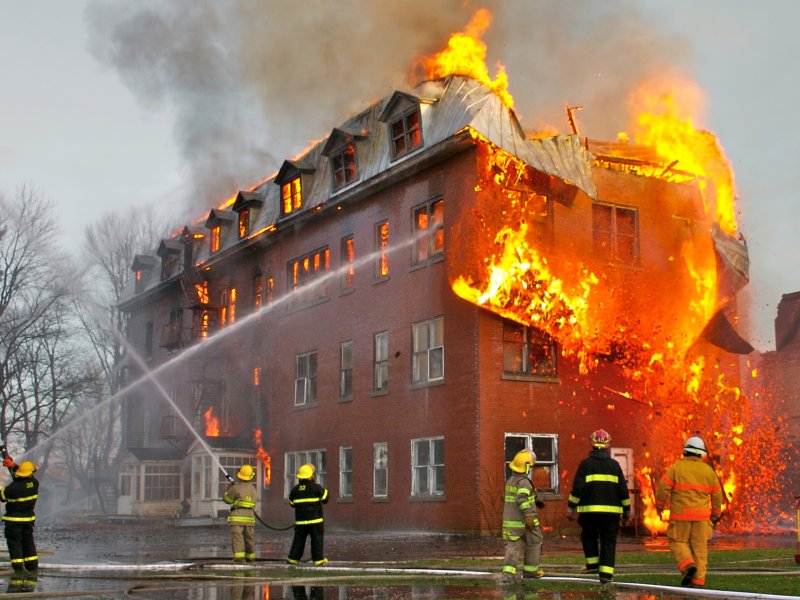 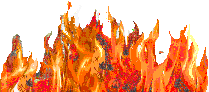 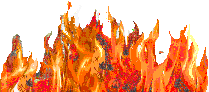 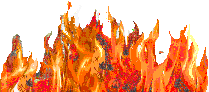 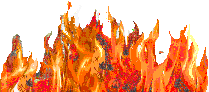 Пожежі часто виникають через такі причини:
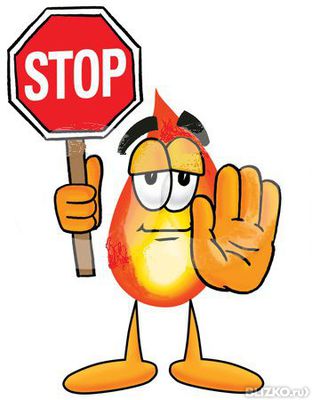 ІГРИ З ВОГНЕМ
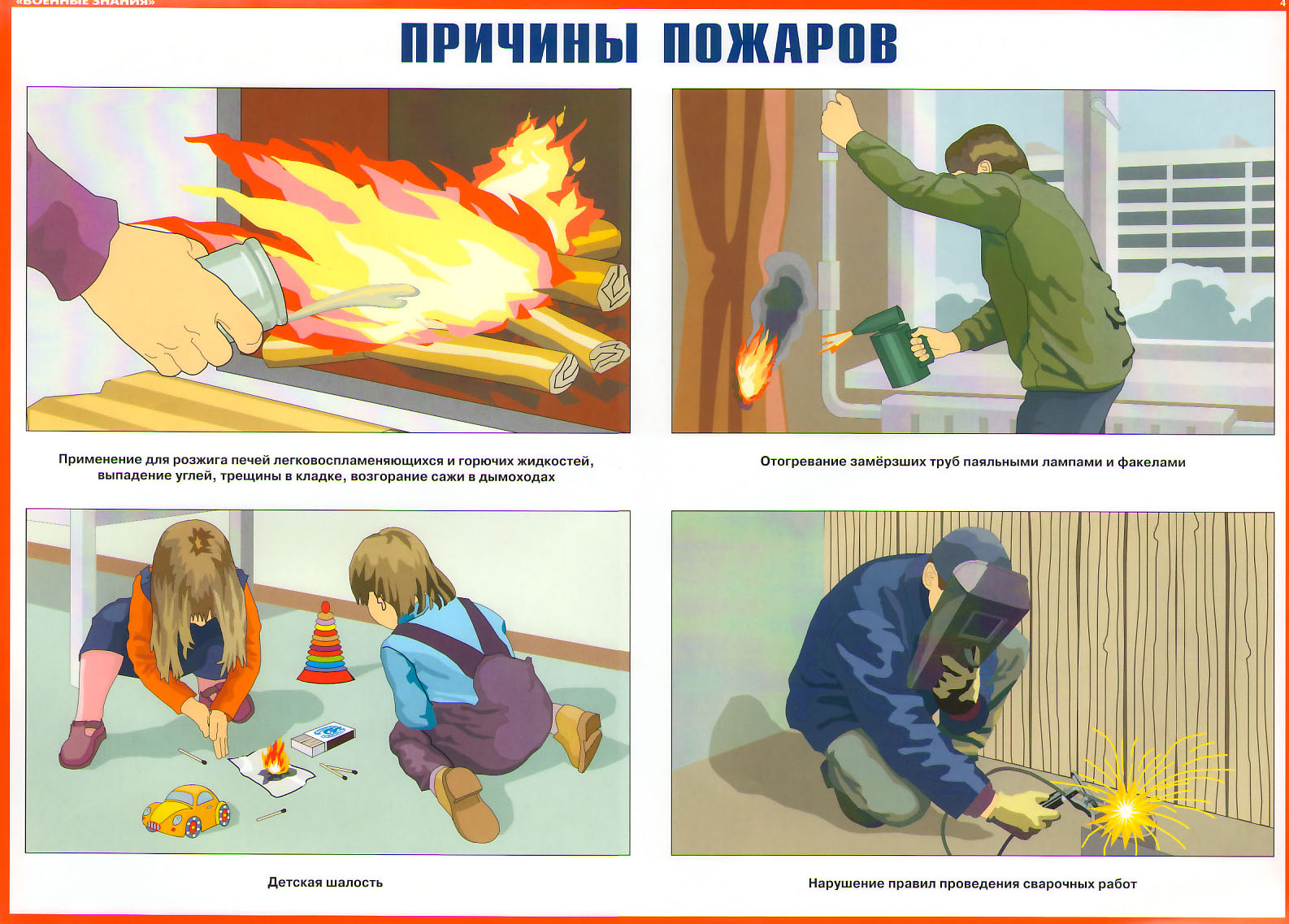 НЕСПРАВНІСТЬ ЕЛЕКТРОПРОВОДКИ
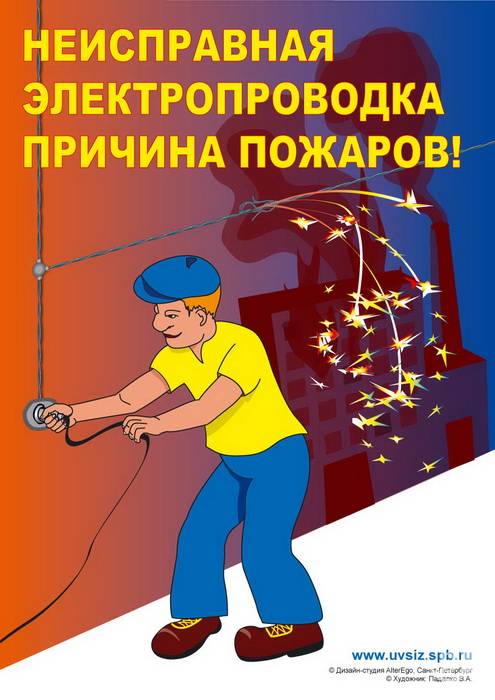 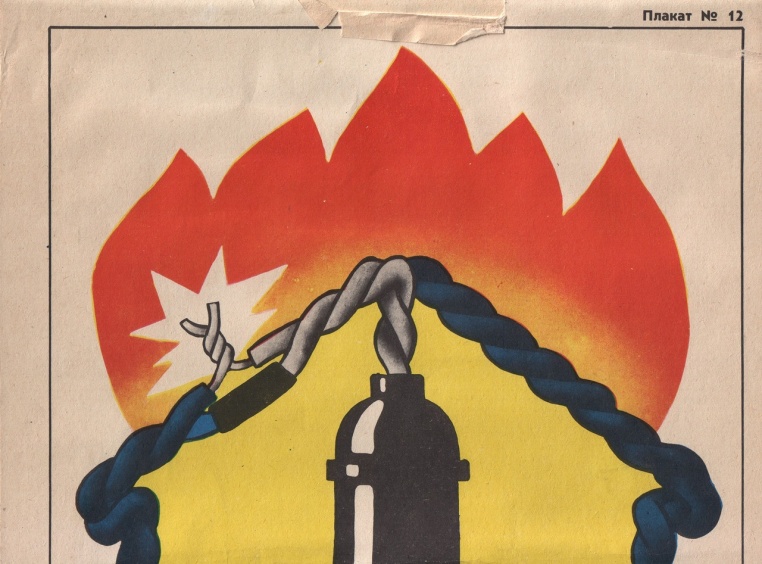 УВІМКНЕННЯ В ОДНУ РОЗЕТКУ ДЕКІЛЬКОХ ПОБУТОВИХ ПРИЛАДІВ ВЕЛИКОЇ ПОТУЖНОСТІ
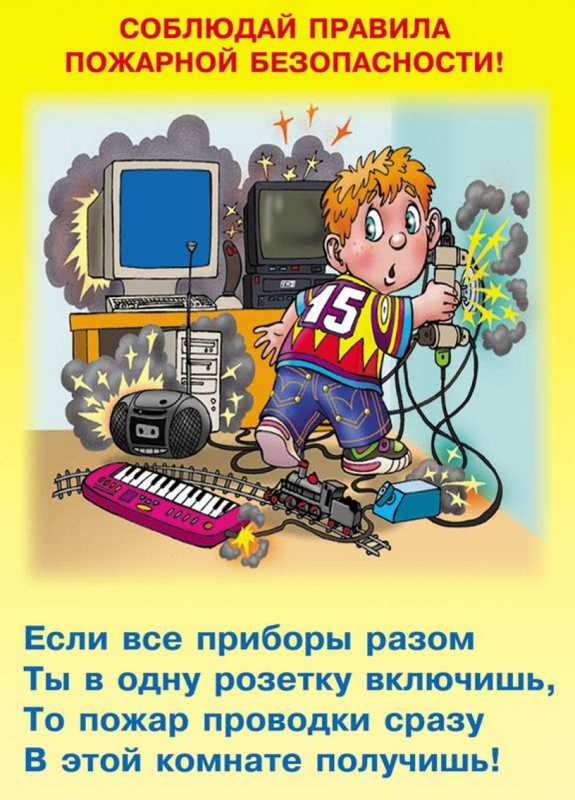 НЕСПРАВНА АБО ЗАЛИШЕНА БЕЗ ДОГЛЯДУ ПОБУТОВА ЕЛЕКТРОТЕХНІКА
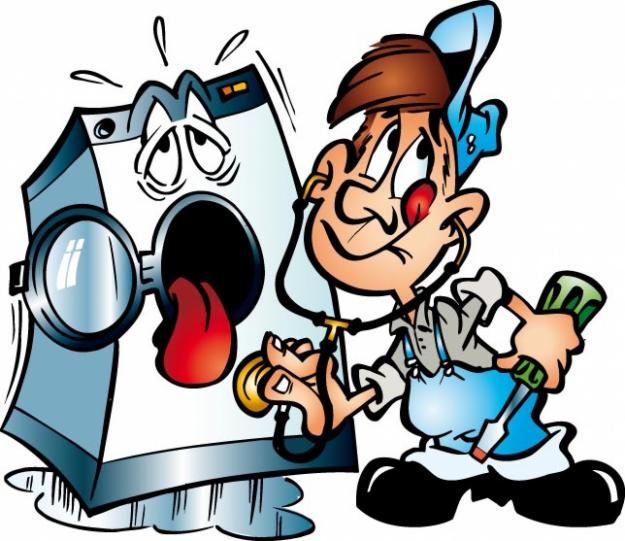 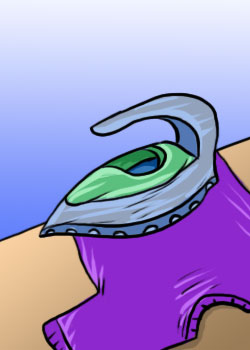 СУШІННЯ РЕЧЕЙ НАД ГАЗОВОЮ ПЛИТОЮ
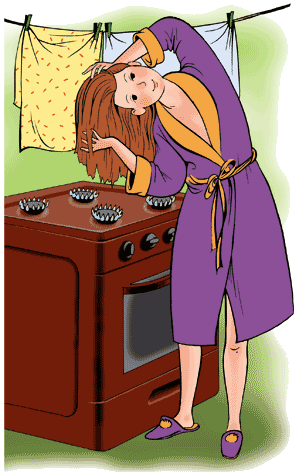 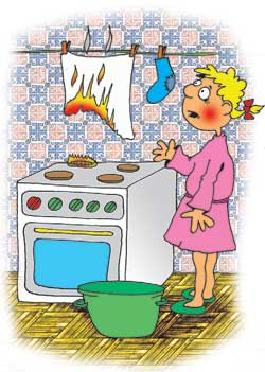 ЗАПАЛЮВАННЯ ХЛОПАВОК І БЕНГАЛЬСЬКИХ ВОГНІВ ПОБЛИЗУ ХВОЇ
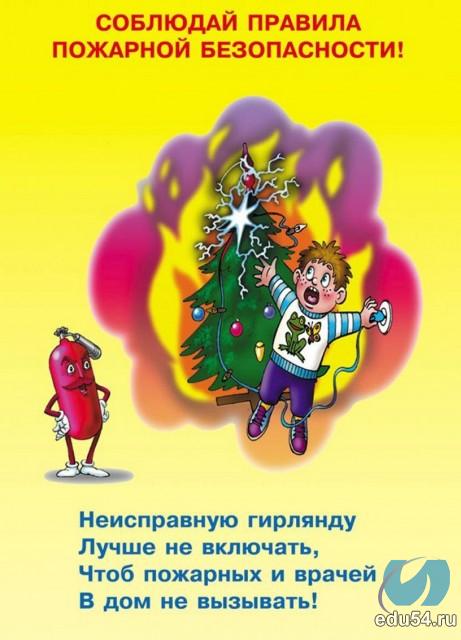 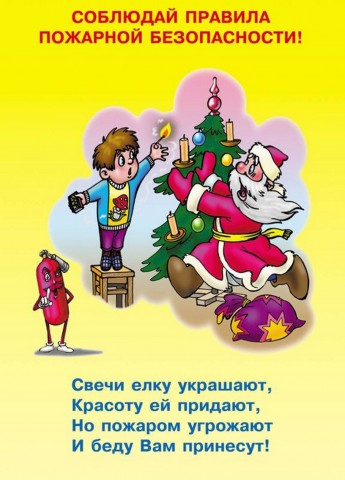 НЕОБЕРЕЖНЕ ПОВОДЖЕННЯ З ВОГНЕМ
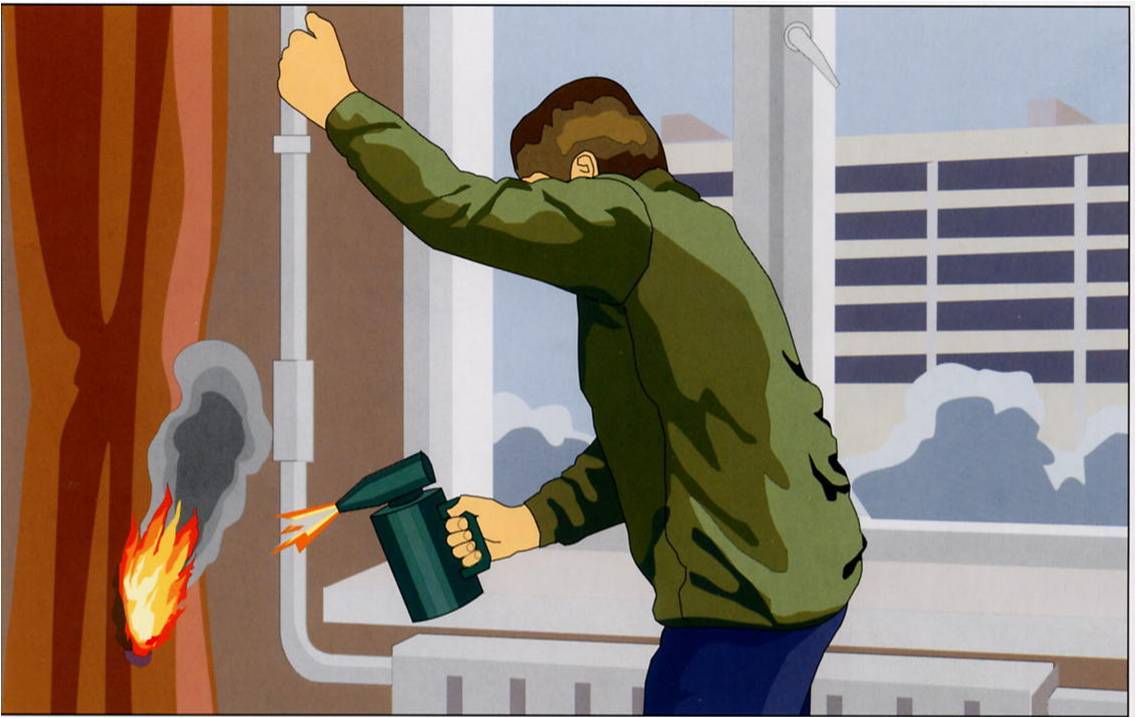 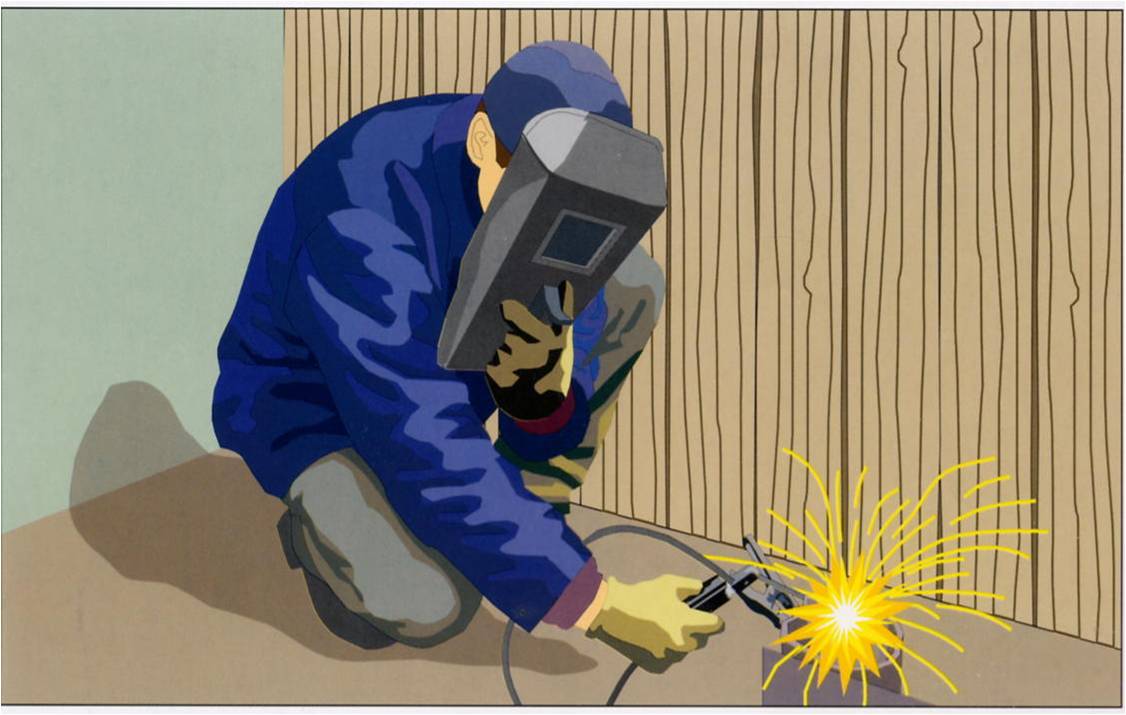 УДАРИ БЛИСКАВКИ
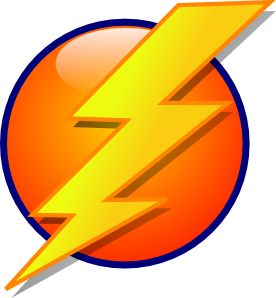 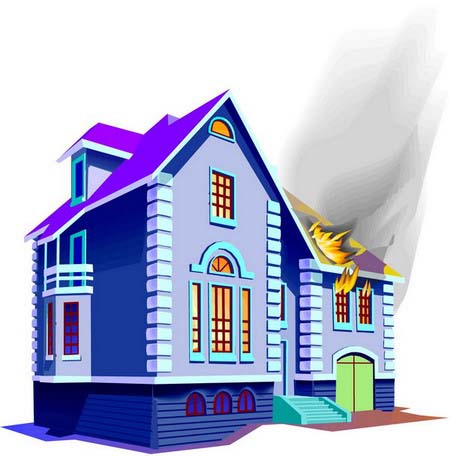 ЗБЕРЕЖЕННЯ ЛЕГКОЗАЙМИСТИХ МАТЕРІАЛІВ ТА РЕЧОВИН НА БАЛКОНІ ТА ВДОМА
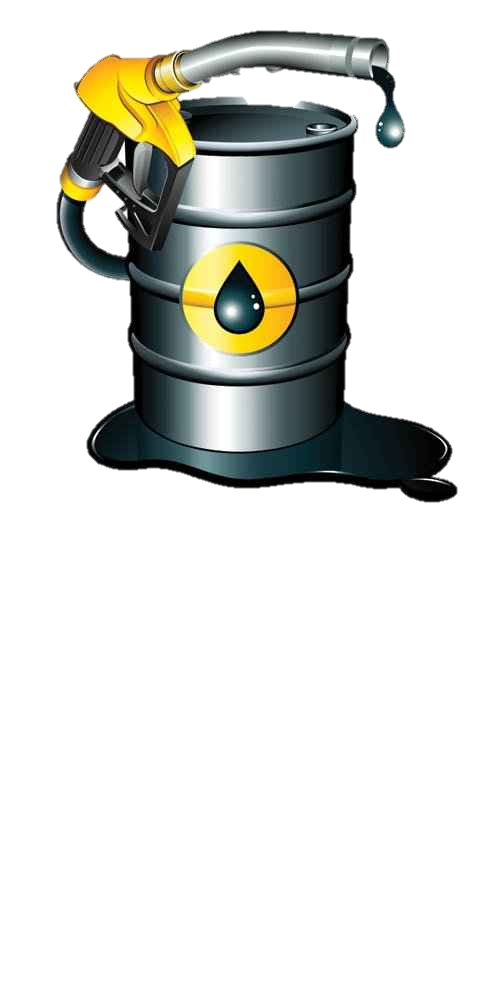 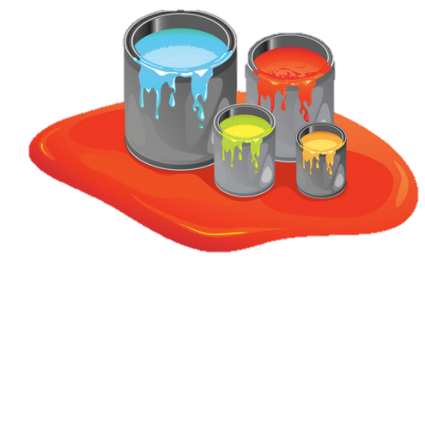 ВИТІК ГАЗУ
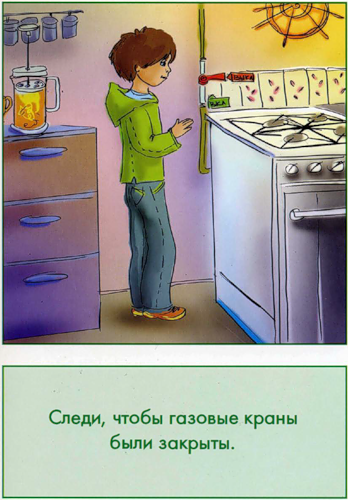 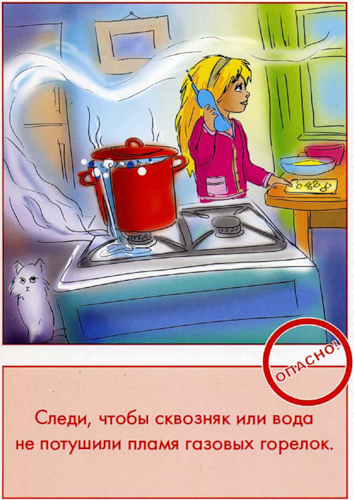 ВИКОРИСТАННЯ    ПІРОТЕХНІКИ
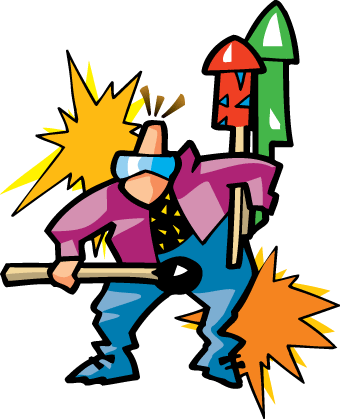 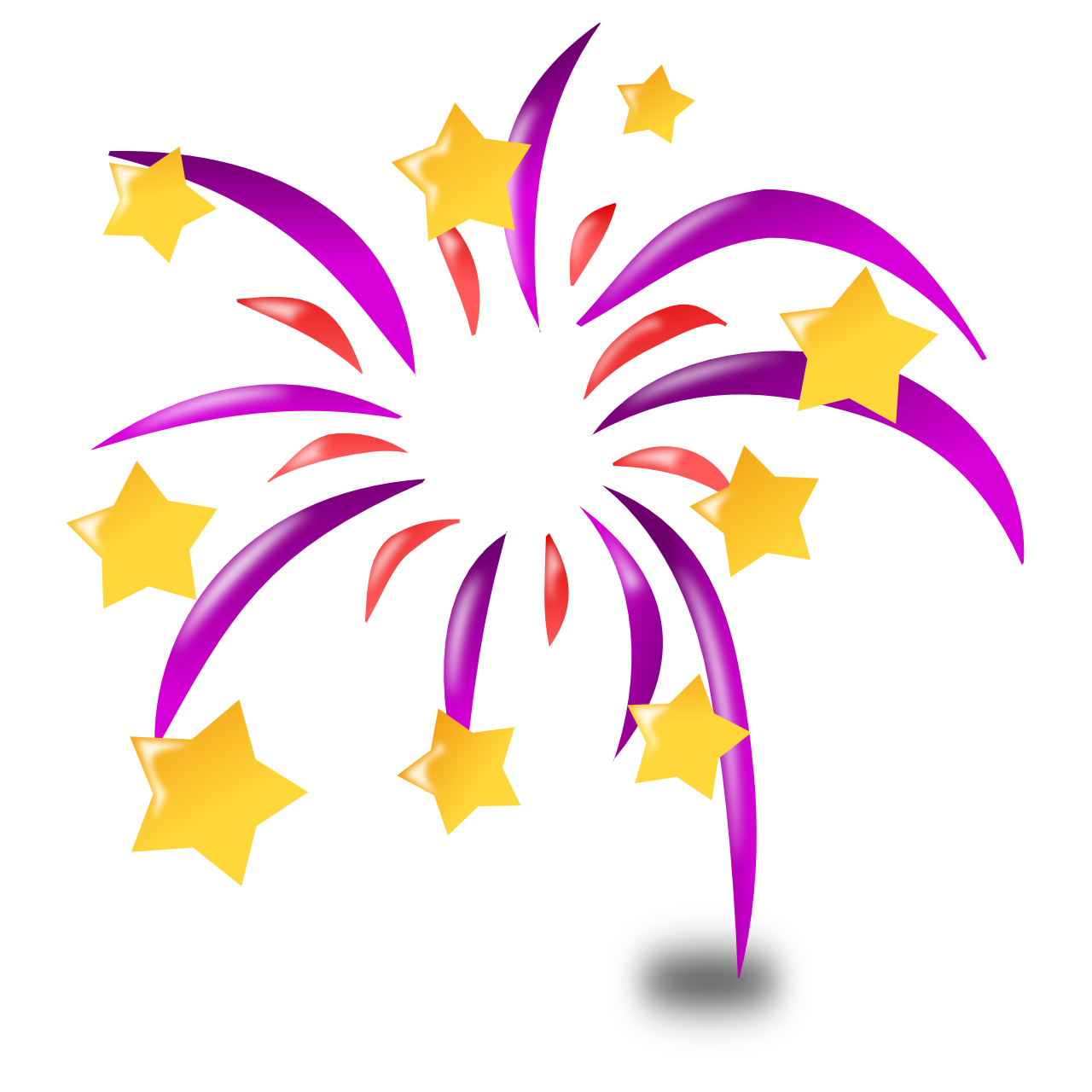 ПРАВИЛА ПОВЕДІНКИ ПРИ ПОЖЕЖІ:
ПОДЗВОНИТИ ДО СЛУЖБИ 101
101
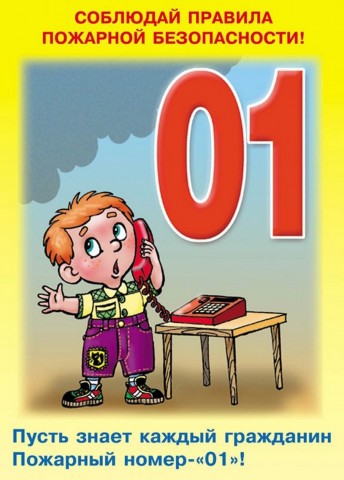 ПОВІДОМИТИ ПОВНУ ДОМАШНЮ АДРЕСУ, ЩО ГОРИТЬ, СВІЙ ТЕЛЕФОН, ПРІЗВИЩЕ, ІМ'Я ТА ПО БАТЬКОВІ, СКІЛЬКИ ПОВЕРХІВ У БУДИНКУ, ЯКЩО ВИ ЗНАЄТЕ — ЯК ДО НЬОГО ПІД'ЇХАТИ
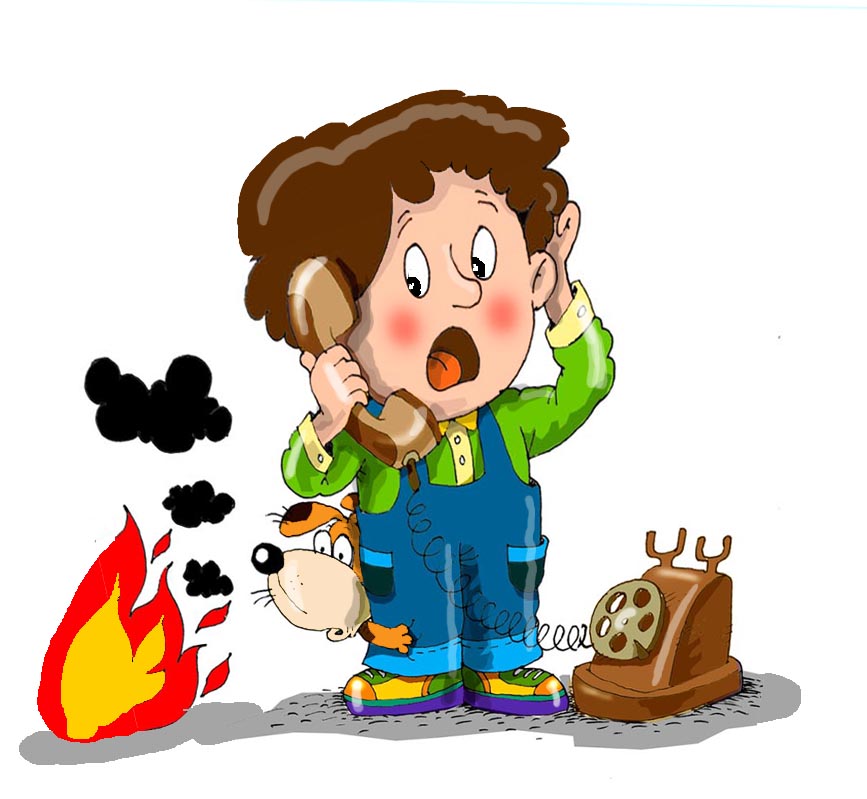 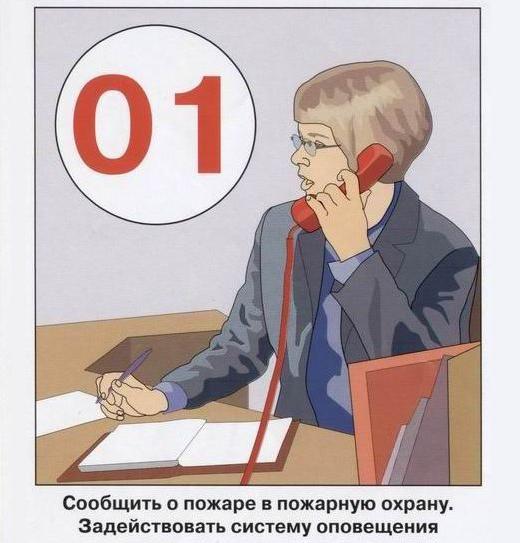 101
ВІКНА ВІДКРИВАТИ НЕ МОЖНА, АДЖЕ КИСЕНЬ ПОСИЛИТЬ ПОЛУМ'Я
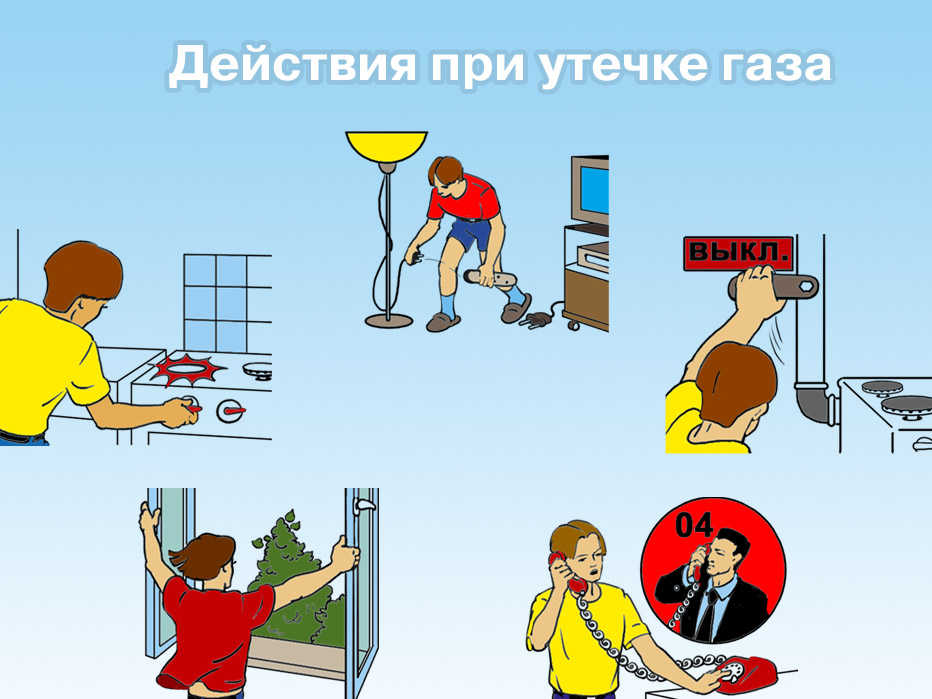 НЕГАЙНО ВИЙТИ З ПРИМІЩЕННЯ, ПОКЛИКАТИ ДОРОСЛИХ
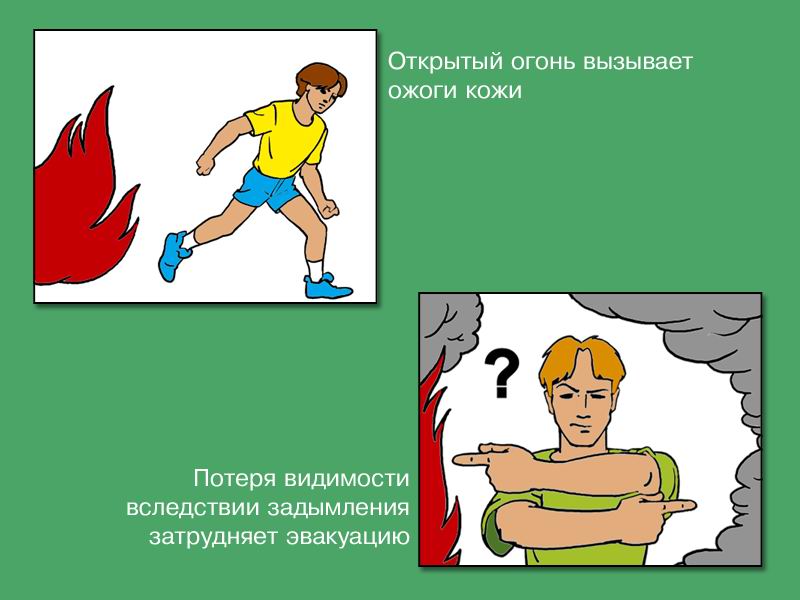 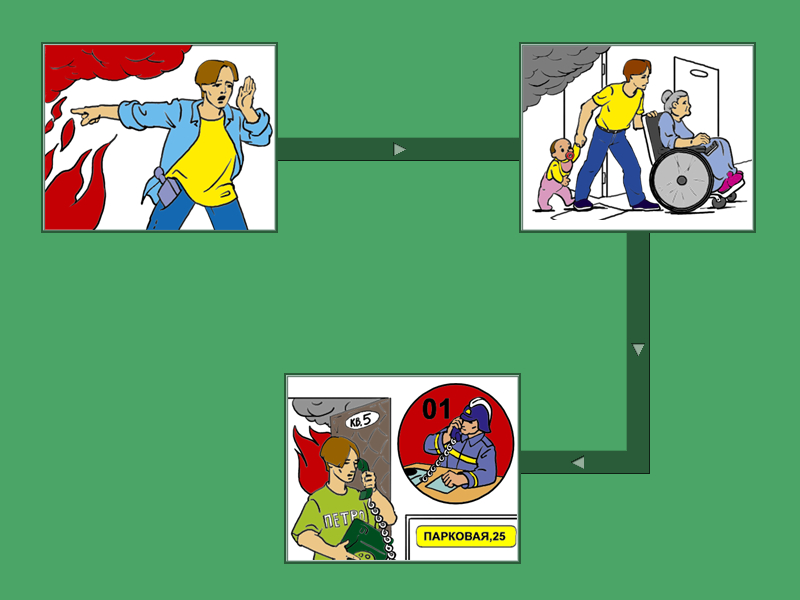 ПІД ЧАС ПОЖЕЖІ ЗАБОРОНЕНО КОРИСТУВАТИСЯ ЛІФТАМИ
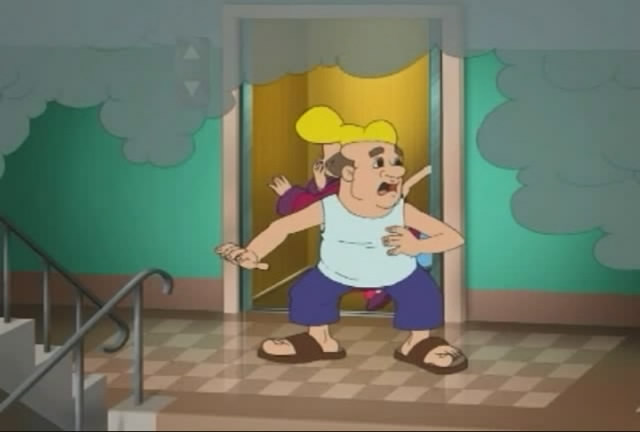 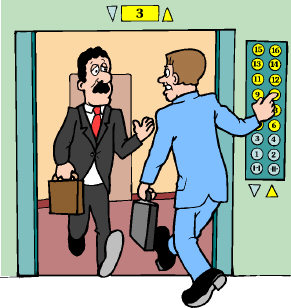 НЕ БІЖІТЬ СХОДАМИ ВНИЗ, ЯКЩО ЗАЙНЯЛОСЯ ВНИЗУ, А РЯТУЙТЕСЯ НА ДАХУ, ВИКОРИСТОВУЙТЕ ПОЖЕЖНУ ДРАБИНУ
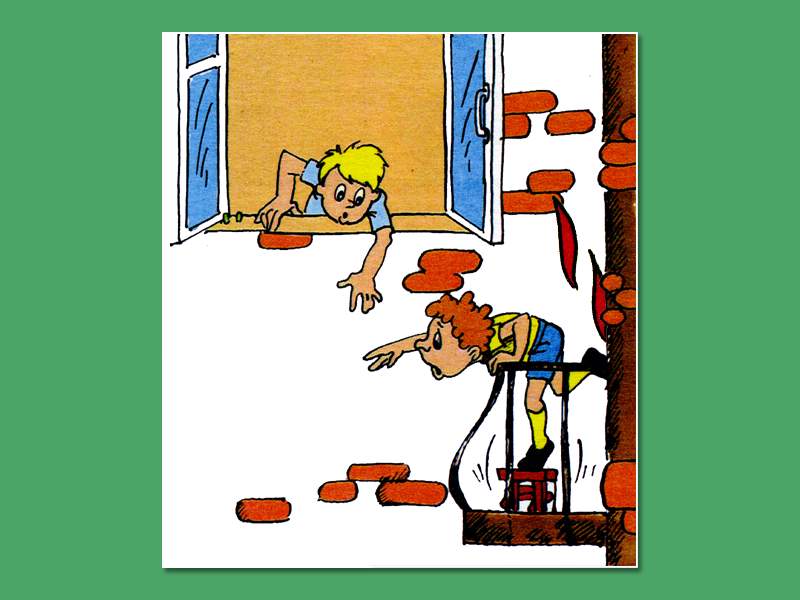 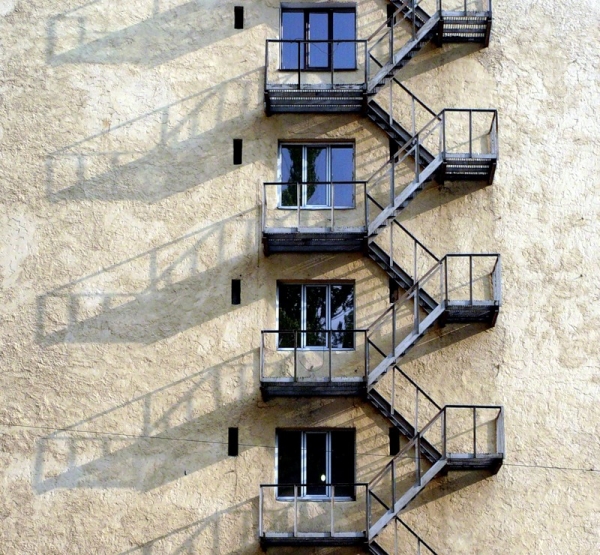 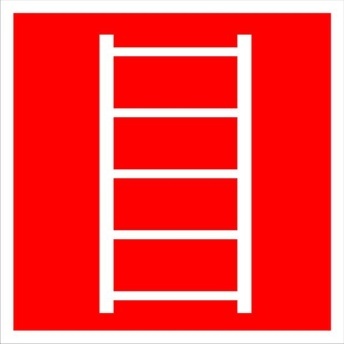 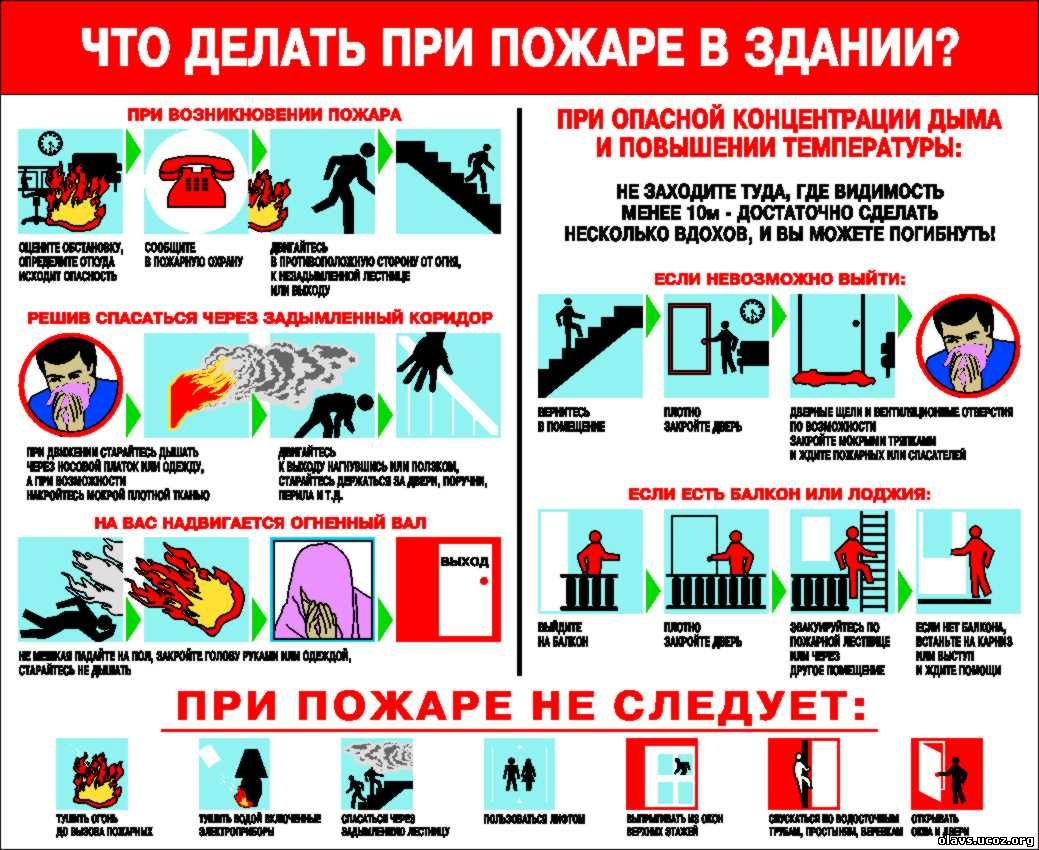 ЩОБ УБЕРЕГТИ ОРГАНИ ДИХАННЯ ВІД ЧАДНОГО ГАЗУ, СЛІД ЗАКРИТИ ОРГАНИ ДИХАННЯ МОКРОЮ ХУСТКОЮ ЧИ ТКАНИНОЮ, НАКРИТИ ГОЛОВУ ШМАТКОМ МОКРОЇ ТКАНИНИ АБО ПАЛЬТОМ
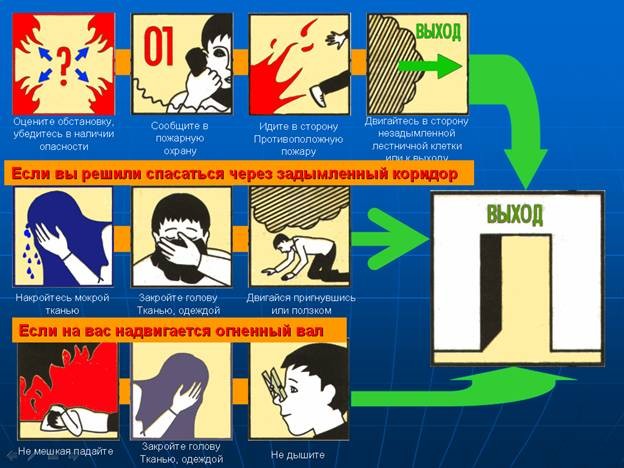 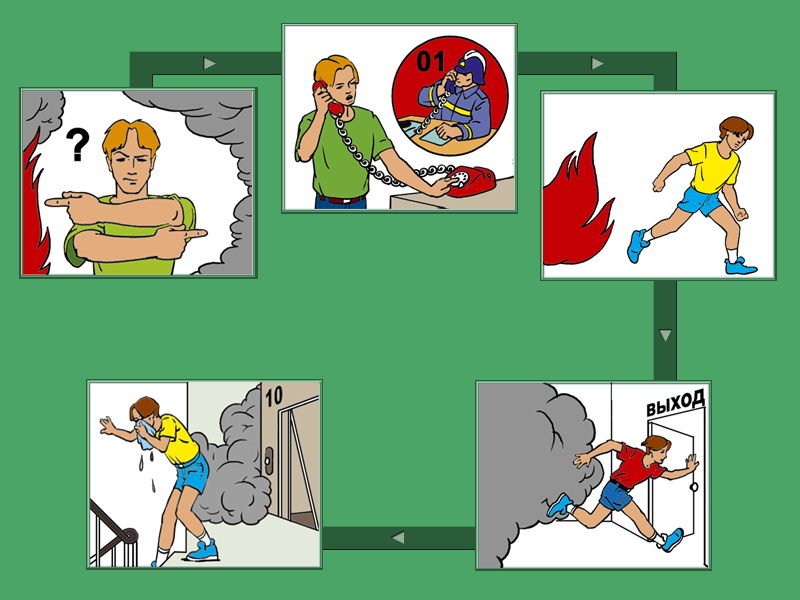 ЩОБ УБЕРЕГТИ ОРГАНИ ДИХАННЯ ВІД ЧАДНОГО ГАЗУ, СЛІД ПРОБИВАТИСЯ ДО ВИХОДУ ПОПОВЗОМ, БО ВНИЗУ МЕНШЕ ДИМУ
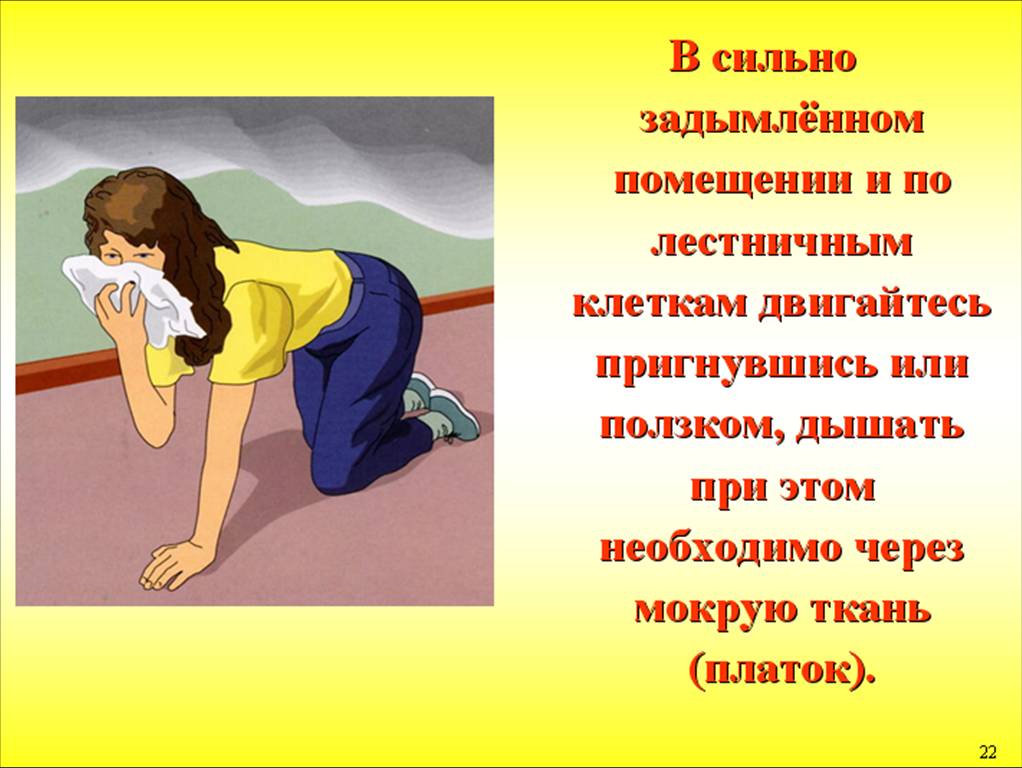 Хто рятує від пожежі?
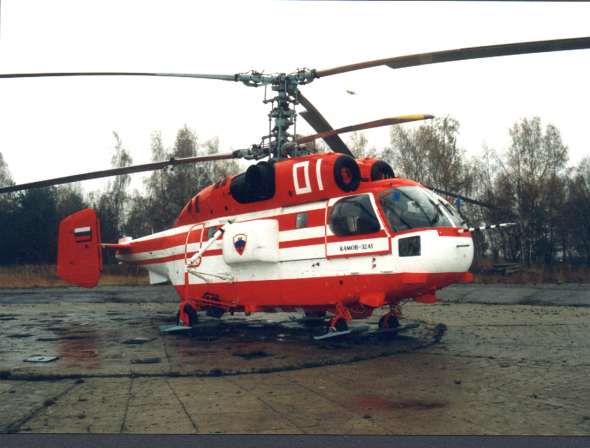 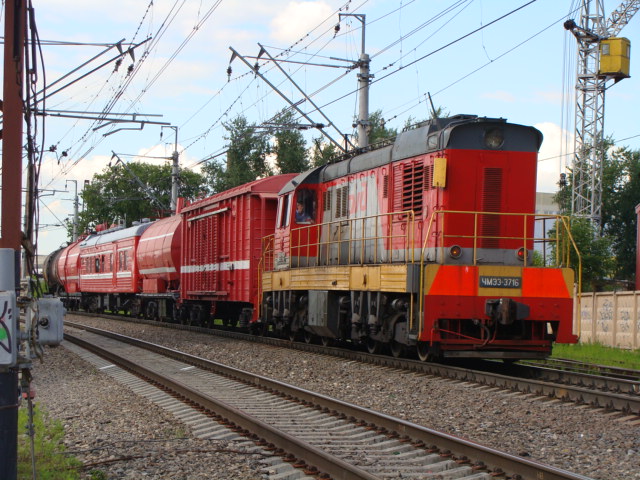 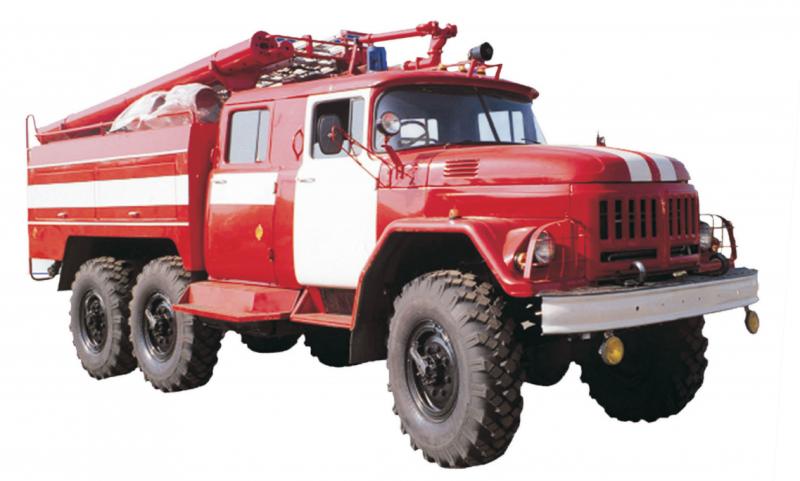 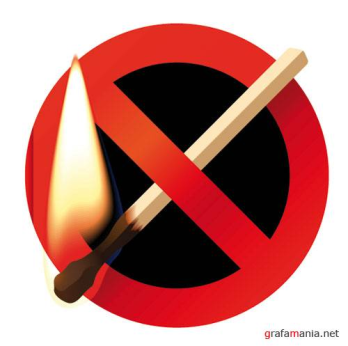 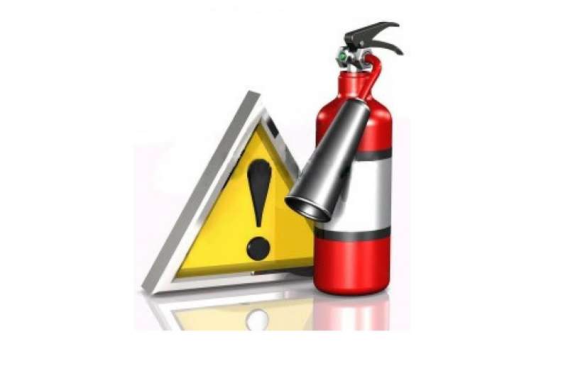 Запам’ятайте !
Пожежу легше попередити, ніж   
загасити.
	Для цього у повсякденному 
житті необхідно суворо 
дотримуватися правил 
пожежної безпеки. 
	Вогонь помилок не вибачає. 

 Будьте обережні з вогнем!
           Бережіть себе!
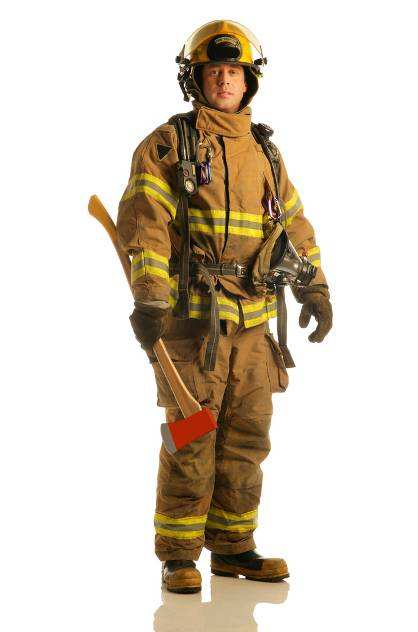